Mortgage Credit Panel
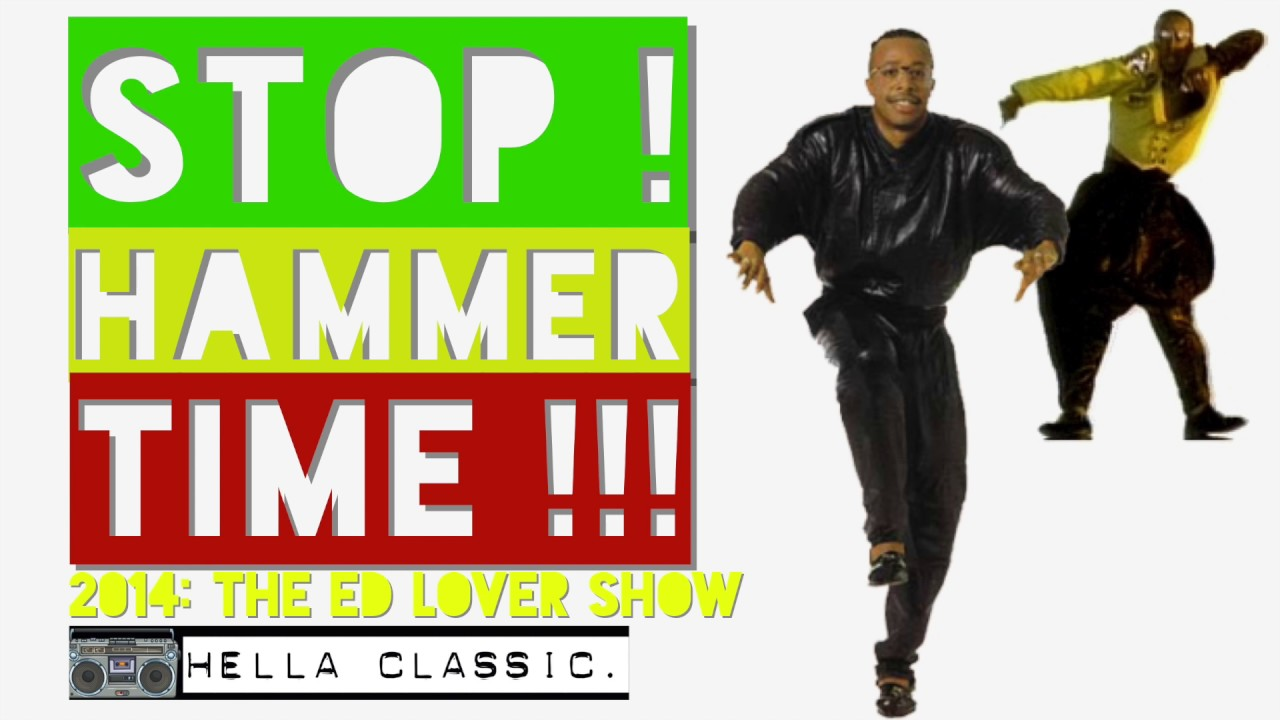 CREDIT
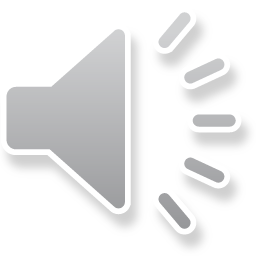 Active/Passive Principals
Active Principal:
Responsible for execution of all activities (operational and financial) for the benefit of the project, regardless of the extent of ownership interest. 
May be individuals or entities
May individually or collectively direct and control borrowing entity
Passive Principal:
Has limited or NO decision making power or control.

The decision of determining active and passive principals is SUBJECTIVE!
Consider the following when making the decision:

Identify how the property owned; understand all layers of the ownership structure
Identify the borrower’s experience and qualifications to owning, operating , and managing multifamily real estate
Identify who has decision making authority
Identify who has  financial capability to contribute funds
Be Aware!

Not all principals are treated the same!
Ownership percentage is NOT the determining factor of whether a principal is classified as active or passive.
An individual may own less than 25% (partnership, LLC) or 10% (corporation) but still have operational and financial control.
Identify problem areas early
Separate classification from Previous Participation – each has its own guidelines and they may or may not be the same.
Examples of Operational Control in organizational documents include:

Develops and approves the annual budget
Has approval authority for significant expenses, refinance, dissolution
Is able to hire/fire management agents, etc.
Appoint staff or decision maker
Active Principals need some level of Mortgage Credit Review:

Full Mortgage Credit including REO Schedule (Section 50 signers)
Full Mortgage Credit excluding REO Schedule (active principals not signing Section 50) if not a decision maker
Limited Mortgage Credit (management agents, general contractors, potentially others)
Full Mortgage Credit review for Active Principals NOT signing Section 50
Some principals may have financial capacity but not full decision making authority

For example, an investor who has exceeded the $250 million threshold or wishes to avoid exceeding the threshold and invests as a passive investor with less than 25% (or 10% for a corporation) will require a mortgage credit review.*
* The new notice is expected to change or eliminate this MAP Guide requirement
*required if providing financial support
Examples of Others requiring a LIMITED Mortgage Credit Review
Management Agents with Identity of Interest (IOI)
HUD 92013 SUPP; answer 4 questions, can check credit reports for trade references
Resume
HUD 2530
Financial Statements
Credit Reports
Internet search

Management Agents with no Identity of Interest
Waiver of credit reports
HUD 92013 SUPP; answer 4 questions, can check credit reports for trade references
Resume
HUD 2530
Internet search

General Contractors
Resume
Financial Statements
VOD
HUD 92013 SUPP; answer 4 questions, can check credit reports for trade references
HUD 2530
Credit Reports
Internet search
Passive Principals Are Not subject to Credit Review!!
Passive principals have no decision making authority or financial capacity 

BUT, if a passive principal is providing the initial project cash investment (with no ongoing obligation to support the project), the availability of cash must be verified. 

Bottom Line: Every case will be different. The MAP underwriter must complete research on the borrower to determine who qualifies as principal and the level of mortgage credit required.
Underwriting Notes:
Be careful of structures or layered organizational structures
Identify the individuals and entities with operational control (decision makers)
Identify the individual and entities with financial capacity
Identify anyone who owns a substantial interest in the property, what is their role?
Conduct Previous Participation analysis separately
Be cautious when identifying passive principals: are they really passive, especially if they own a significant percentage? Is it clear the individual or entity has no say in the project? Are they bringing cash to close?
The determination of the principals is subjective; but be able to support the decision. 
Ask questions to clarify the roles.
APPS/2530 Previous Participation
The big question is

	Who is included on 	2530/APPS?
Answer:

	Controlling Participants
Who are Controlling Participants?

Specified capacities
Individuals and entities who have operational or financial control of the specified capacities
Who is“Specified Capacity”?

Borrower/owner
Management Agent
General Contractor
Who are the individuals/entities that control Specified Capacities?

 Own, directly or indirectly 25% or more of the specified capacity
Controlling owners of entities that control specified capacity
Any officer (or equivalent, executive management) of specified capacity or controlling participant, directly responsible to the board and have the ability to prevent or resolve violations or circumstances giving rise to flags
Controlling Roles:

 Manager or managing members of LLC
 General partners of limited partnership
 Partners in a general partnership
 Executive director or equivalent role of non-profit
Controlling Roles:

 Trustees of a Trust
Members of for-profit corporations Board of Directors who are also officers of corporation.
 Controlling stockholder of corporation.  In most cases ownership interest will be at least 25%.
Controlling Roles:

 Individual or entity who will sign Section 50 of the Regulatory Agreement

 Any other person or entity determined by HUD to exercise day-to-day control, financial or operational over a specified capacity.
Controlling Participant Exclusions

Exclusion takes precedence over inclusion

If entity/individual qualifies for an exclusion, it takes precedence over inclusion requirements
Excluded Individuals/Entities

 Wholly owned entities – owned 100% by 1 individual or  entity
Shell entities – don’t take actions themselves, only serve as legal vehicles for partners/members or owners to take action
Minor officers of corporation – Do not have “significant involvement” (ability to prevent or resolve violating or circumstances giving  rise to flags related to the covered project)
Excluded Individuals/Entities

 Tax credit investors – Provide LLCI certification
Passive participants with no control
Members, partners, stakeholders and owners of entities with less than 25% share with no control through another capacity
Effective interest is used to determine “share”.
Consider identity of interest relationships, familial relation or common financial interest in determining effective ownership interest.
Excluded Individuals/Entities

Members of Board of Directors, non-profit or for-profit who do not exercise control through another capacity (Executive Director or Officers)
Mortgagees
Public housing agency
Excluded Individuals/Entities

Individual shareholders of a publicly held company and the company itself do not file. The CEO, controlling shareholder and any other individual identified as having day-today-control must file. 

Any individual or entity determined by HUD not to exercise financial or operational control
Nonprofit entities
Controlling Participant
Any officer (or equivalent, executive management) of specified capacity or controlling participant, directly responsible to the board and have the ability to prevent or resolve violations or circumstances giving rise to flags
Executive director or equivalent role of non-profit
Exclusion
Members of Board of Directors who do not exercise control through another capacity (Executive Director or Officers)
Corporate Officers vs. Board Officers

	Corporate Officers
		CFO, CEO, CIO, etc.
		President, Vice President, Executive Director
	Board Officers
		President, Vice President, Treasurer, Secretary
Organizational Chart
Must be clear enough so that a person not familiar with the project and its entities involved can understand the ownership and control structure
Not everyone listed on the organizational chart must file previous participation
Include all participants (not just principals or Controlling Participants)
Include percentage of ownership (totaling 100%) and role
List at least one natural person
Separate chart for each Specified Capacity
The Processing Guide is your friend
Housing Notice 2016-15
GC Working Capital Analysis
Work in Progress Schedule
Need contract amount, % complete, remaining balance, retainage
Eliminate jobs 90% or more complete
Is the GC in negotiations on any other contracts?
Historical Operating Statements

3 years of audits and Year to Date
Look at all four years for consistency in income and expenses, and assets and liabilities – question significant changes
Request bank statements for cash and investment accounts to verify liquid assets
Evaluate the Current Assets and Current Liabilities – are they classified correctly? Current assets are those assets that can be liquidated quickly or are expected to be received within 12 months.
Aging Accounts Receivables
What are the expectations of collecting of anything over 90 days old
Adjust Current Accounts Receivables

Bonding Capacity
Does the GC have remaining bonding capacity to cover your project? 
Is the GC in negotiations on any other contracts?
Talk to the Bonding Agent
Lines of Credit
Evidence of LOC.  How long is the LOC good for?  Have they ever drawn on it?

Other Business Concerns
Are there affiliates that money transfers back and forth.
Intercompany loans?
Loans to Principals?
Be Aware!

Evaluate Working Capital early! Worse thing that could happen is you wait until you have the HUD-2328 and find out there are issues with the 5%.
Identify problem areas early – talk to the CFO or Comptroller – make sure you clearly understand the assets and liabilities.
Not all contracts are the same!
Pre-application Mortgage Credit Requirements
Section 221(d)4 Pre-application mortgage credit
The organizational structure is generally preliminary and organizational documents are not finalized
Main players may be involved but their role in the final structure may not yet be determined
Often management agent, general contractor and possibly architect are not known or will change prior to firm application
No specific requirements in the MAP Guide
Section 221(d)4 Pre-application mortgage credit requirements
Mortgagor
Organizational chart- subject to change
Financial Statement – N/A if a newly formed entity
2530/APPS – Is this available with organizational structure subject to change?
Principals
Internet search
OFAC/LDP/SAM search
Resumes, list of experience
Principal REO and Maturing Debt Schedule – Is this available with organizational structure subject to change?
Lender’s prerogative: Principal financial statements may be requested to verify REO schedule.  Statements are not required to be submitted with pre-application.
Section 221(d)4 Pre-application mortgage credit requirements

Management Agent, General Contractor, Architect, Energy Consultant
Resume, list of experience
Section 221(d)4 Pre-application mortgage credit requirements

If information is not available at the pre-application stage, what are best practices for the mortgage credit review?
Mortgage Credit Panel
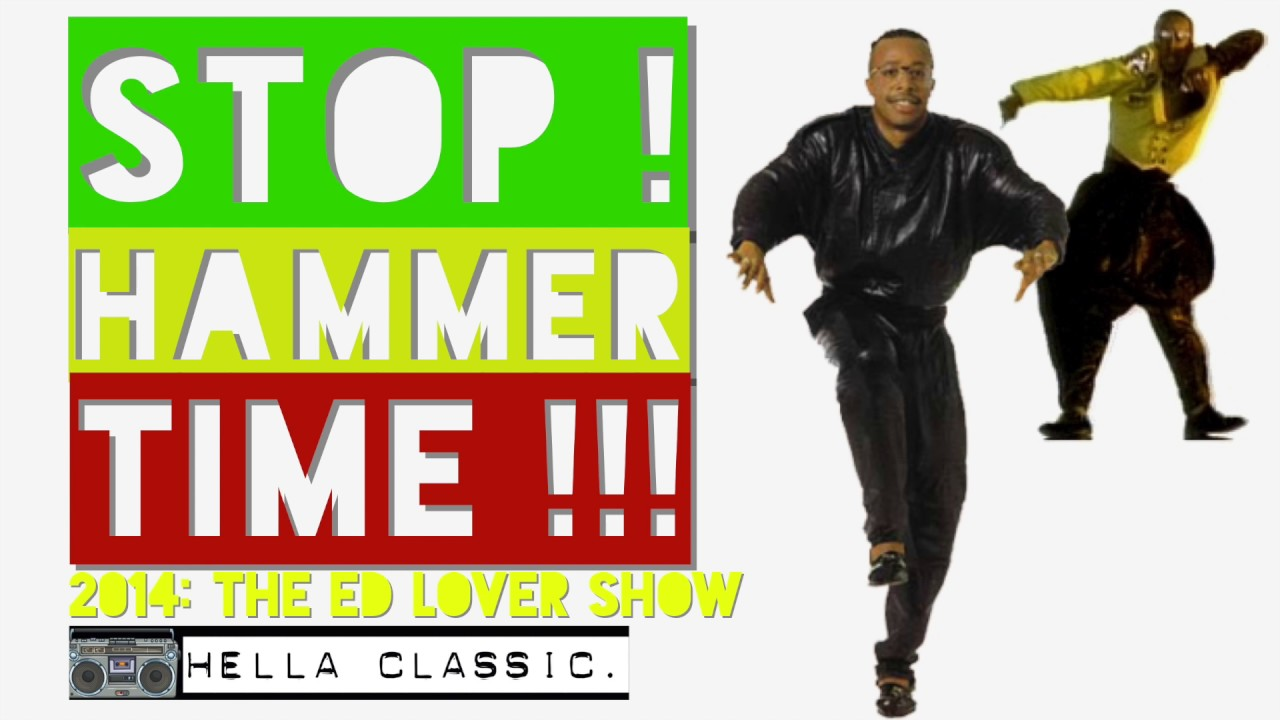 HUD
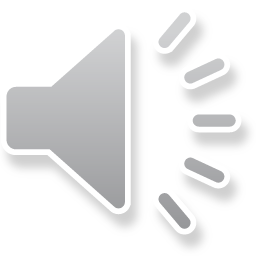 Concentrated Risk
Increasing levels of credit authority, recurring approvals  and limited staff induced proposed changes to process
Suggested Changes will include: 
Increase size of loan balance threshold to $500M
Increase length of approval to two years (from one)
May require additional review/approvals as loan balances increase
44
Foreign Nationals
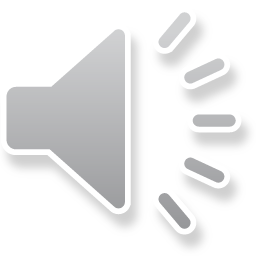 A Foreign National can be an Active or Passive Principal
Section 8.2 of the MAP Guide requires that: 
At least one principal with operational decision making authority must be a US Citizen, or a foreign national lawfully residing in the US (green card)
Domestic Principal 
US citizen with operational control – significant assets and net worth commensurate with planned project
Is required if foreign national(s) are passive 
Lender must identify relationships of domestic principal to foreign national
45
Foreign Nationals
Active Principal - require SSN, eligible immigration status
No SSN, cannot be an Active Principal

Passive Principal -  no SSN as no 2530 filing required
ITIN’s cannot be used in place of an SSN
46
Foreign Nationals
If passive, must disclose identification of individual
Required for OFAC search
Lender must certify that org docs confirm passive role
Passive investor (or entity) must certify that interest is passive
47
HUD Large Borrower Review
A Practitioner’s Perspective
ML 2010-21:  Risk Mitigation
“Particular attention and additional scrutiny” to principals with greater than $250 million of FHA insured debt
Lender review of REO Schedule determines if the principal meets the $250 million threshold
HUD pre-approval required before such principals can apply for additional FHA mortgage insurance
What were the concerns?
The Department’s Concern – Financial or credit problems could destabilize the principal’s FHA insured assets?
The Industry’s Concern – Large Borrowers represent our Top Tier clients and will this approval discourage them from applying for FHA insurance?
ML 2013-09:  Concentration of Principal Risk
ML provides clarification to the 2010 ML and establishes processing procedures
$250,000,000 threshold more clearly defined as currently insured assets plus any proposed additional commitments
Alternatively, principals with 25 or more commercial assets (includes MF) have the option to seek prior approval even if HUD insurance < $250 million
ML 2013-09:  Concentration of Principal Risk
Applies to all applications for FHA multifamily insurance except for 223(a)(7)
Does not apply to programs administered by the Office of Healthcare
However, in evaluating the $250 million threshold FHA insured Healthcare loans do count toward the total
ML 2013-09:  Concentration of Principal Risk
What do we want to conclude about Large Borrowers?
Is the Principal a credit risk given the performance of currently FHA insured and other properties?
What is the appropriate increase in credit authority (insured loan balance)?
Are there asset combinations that present credit risk?
ML 2013-09:  Concentration of Principal Risk
Cont’d
Allow HUD to provide efficient credit approvals to Principals who have FHA insured assets across different regions
Assist largest users of FHA insurance to plan for future FHA insured transactions
[Speaker Notes: develop]
ML 2013-09:  Concentration of Principal Risk
Pre-Approval is Mandatory – New Pre-Applications or Firm Applications not accepted without Prior Approval
Technical Support Division of Office of Multifamily completes the review and issues the Prior Approval
Complete Mortgage Credit Review of Principal required with additional requirement of forecast of material changes in financial position over the following 12 months
ML 2013-09:  Concentration of Principal Risk
Approvals are issued by HUD to cover a defined timeframe and can include conditions such as:
List of new projects for which new applications will be accepted
Exceptions on types of projects or geographic markets for proposed new applications
Maximum amount of FHA insurance
Minimum principal liquidity requirements
ML 2013-09:  Concentration of Principal Risk
Process or submission of Prior Approval request
Designation of Lead MAP Lender – Selected by Sponsor
Description of Principal and their roles including contact information, organizational charts and resumes.
Full Mortgage Credit review for each Principal per MAP Guide Chapter 8 guidelines
ML 2013-09:  Concentration of Principal Risk
Process or submission of Prior Approval request (Cont’d)
REO Schedule Analysis
All properties owned (FHA insured and not) with individual asset and aggregate portfolio analysis.
For FHA insured assets analyze physical condition (REAC), occupancy and debt coverage.
For non-FHA assets focus on debt maturities and stress analysis (debt coverage less than 1.10)
ML 2013-09:  Concentration of Principal Risk
Process or submission of Prior Approval request (Cont’d)
REO Schedule Analysis
For non-residential assets, Principal or Lender to obtain additional analytical resources (if necessary)
Proposed FHA insured transactions with estimated cash requirements and financing plan to meet those requirements
ML 2013-09:  Concentration of Principal Risk
Process or submission of Prior Approval request – Other Considerations
Succession plan if likelihood of incapacity
SEC filings are acceptable if Principal is a publically traded entity
Confirmation that the Principal is not a defendant in a legal action involving the Federal Government nor is delinquent on any Federal debt
ML 2013-09:  Concentration of Principal Risk
Lender Analysis and Recommendation
Is ownership and management stable?
What challenges confront the Principal and is a plan in place to meet these challenges?
Will proposed additions to the Principal’s REO Schedule make the portfolio stronger?
Is there financial capacity and forecasted cash flow available to meet anticipated needs?
Does the Principal have a good track record?
ML 2013-09:  Concentration of Principal Risk
Technical Division Review and Decision
30 Day Review Period
Explain decision identifying areas of strength or weakness
Include any proposed conditions to the approval
Identify specific proposed transactions for FHA insurance and minimum cash or liquid assets required to close those transactions
MAP Guide (January 2016) – Chapter 8.6
For Principals with greater than $250 million, the Lender must not adjust for the Principal’s fractional ownership percentage
Prior approval required for investors with greater than $250 Million but who wish to invest in future projects in passive role < 25%
Prior Approval good for 24 months or lesser period at HUD’s discretion
MAP Guide Appendix 8C – Prior Approval Requirements
Generally consistent with ML 2013-09
A few notable comments/exceptions
HUD will accept a mortgage insurance application subject to Large Borrower approval in certain instances
2530/APPS is an exhibit for each individual application and not for the Prior Approval submission
Language referring to organizational charts has been removed (Roles in individual transactions)